La présentation animalière
Animals and their qualities/ skills
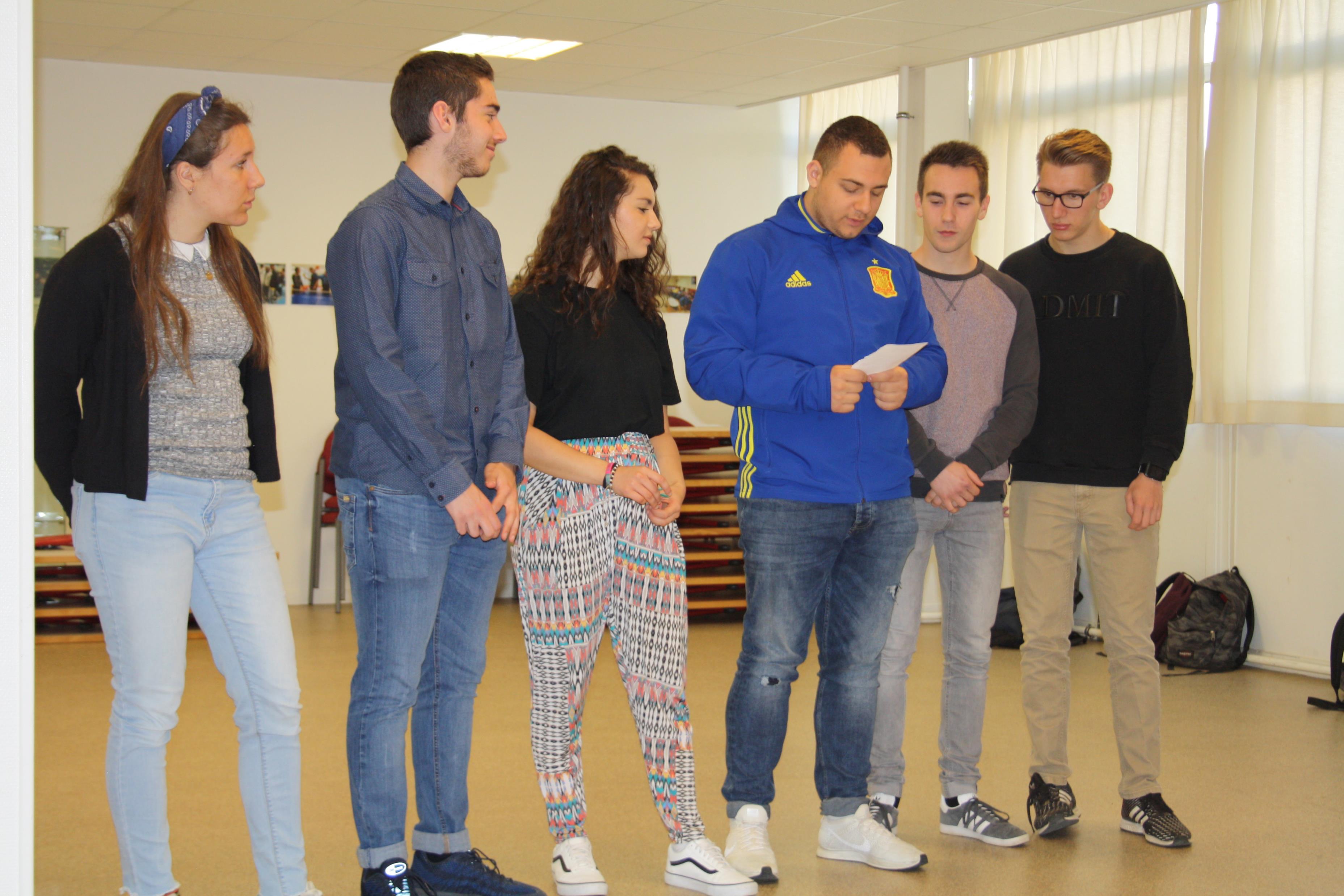 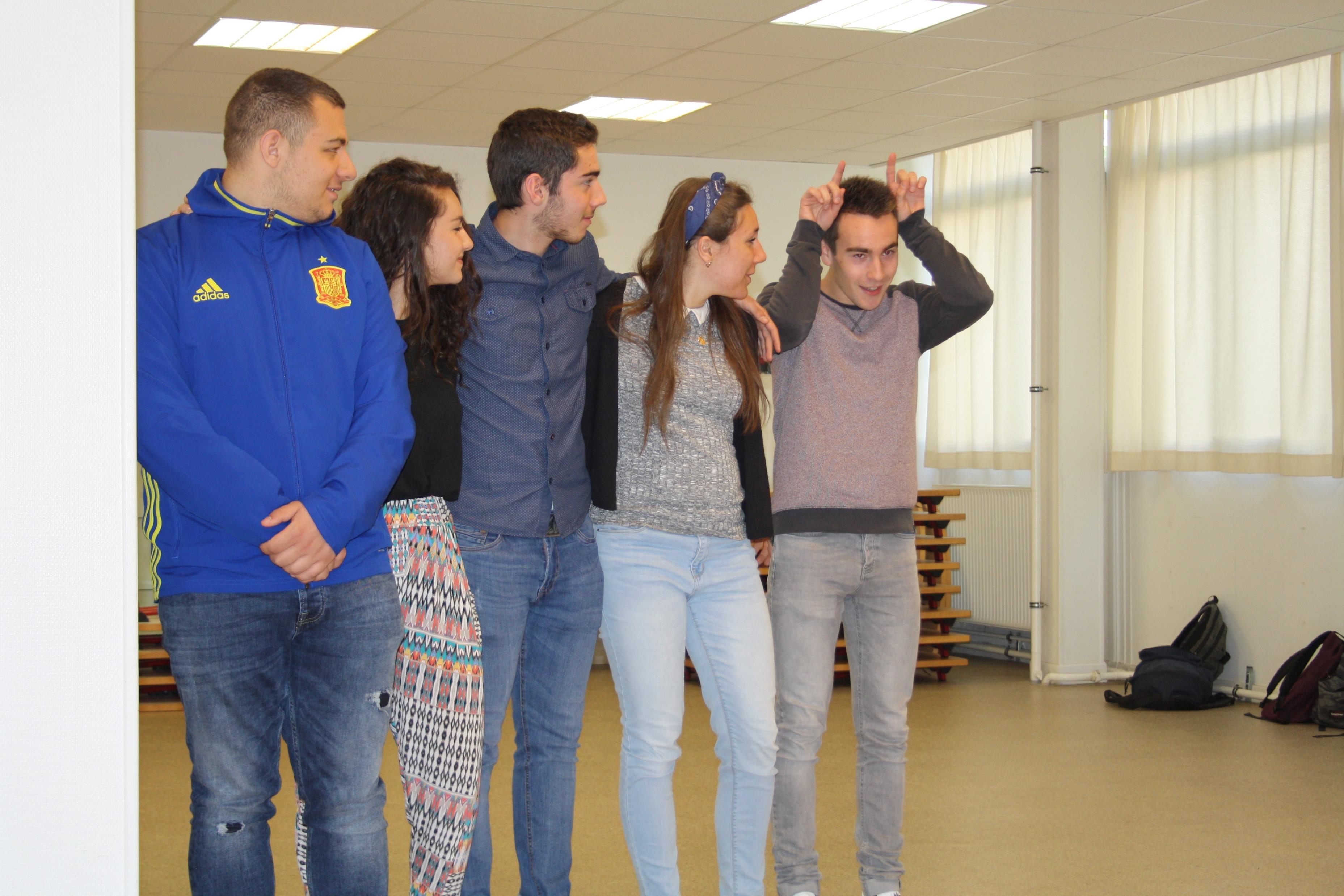 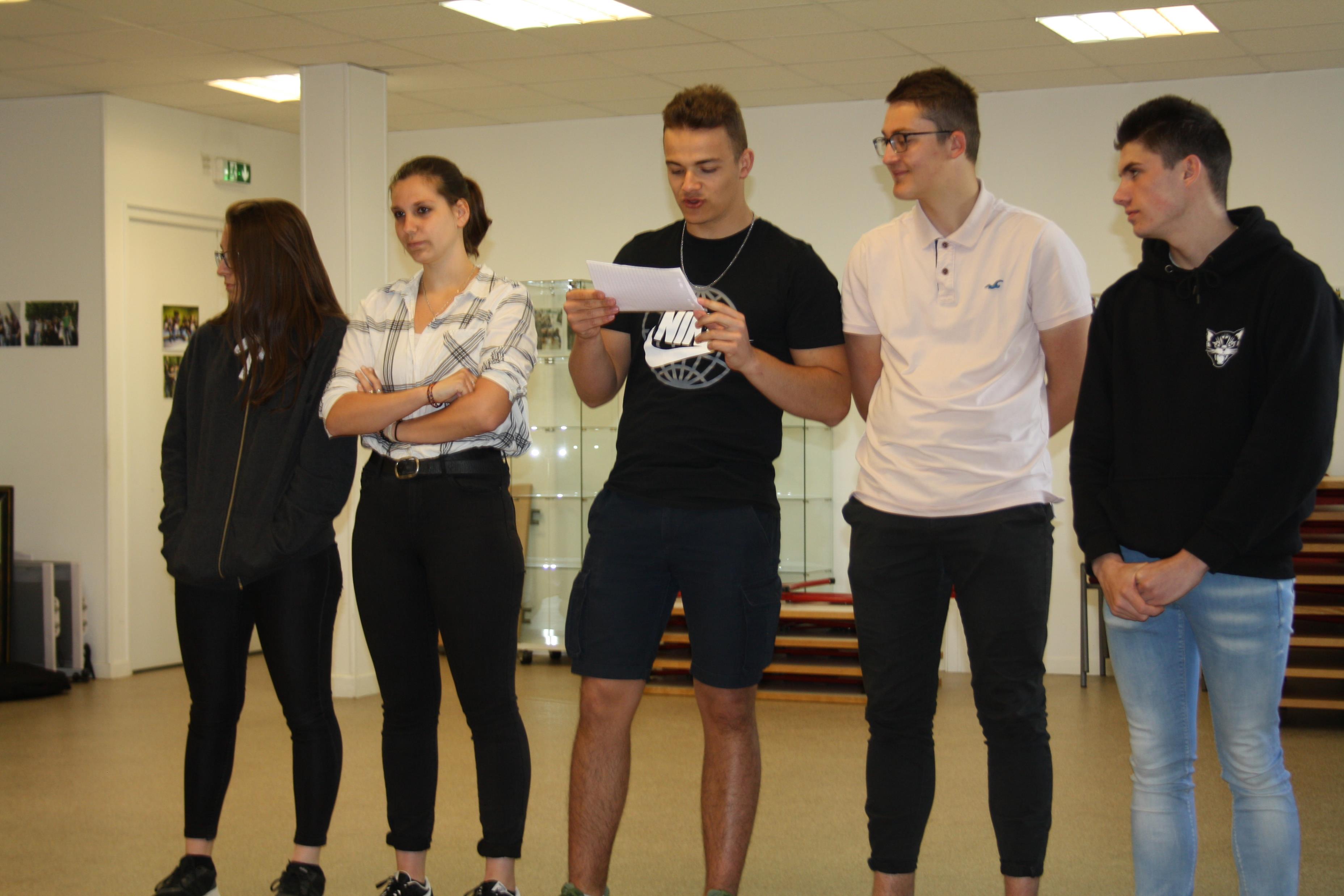